Класифікція інформаційних агенцій
ТЕМА 3
Класифікція інформаційних агенцій
зарубіжні 
вітчизняні
міжнародні
Класифікція інформаційних агенцій
Класифікація інформаційних агентств за характером розповсюдженої інформації. 
Чотири види розповсюдження інформації: 
про свою країну для вітчизняної преси, 
про свою країну для закордонної преси, 
про інші країни для преси своєї країни,
про інші країни для преси інших країн.
Класифікція інформаційних агенцій
В. І. Сапунов пропонує класифікувати інформаційні агентства за двома підставами:
1. Масштаб зони впливу: локальні, національні, «кластерні» або регіональні / субрегіональні (їх діяльність, в основному, обмежується деяким географічним регіоном, що включає в себе кілька країн, що складають серцевину «кластера»), наднаціональні регіональні, світові інформаційні агентства.
2. Організаційна форма: державні, державні за участю приватного капіталу, приватні, кооперативні об'єднання преси, корпоративні об'єднання ЗМІ у вигляді закритих акціонерних товариств, відкриті акціонерні товариства.
Масштаб зони впливу:
локальні, національні, «кластерні» або регіональні (їх діяльність, в основному, обмежується деяким географічним регіоном, що включає в себе кілька країн, що складають серцевину «кластера»), наднаціональні регіональні, світові інформаційні агентства. Основні причини появи «кластерних» агентств: культурні (агентство ДПА є регіональним, в основному, за рахунок роботи на німецькомовних територіях), історичні (зона впливу агентства ЕФЕ - іспаномовні території колишньої Іспанської імперії), політичні (домінування Китаю і Японії в Тихоокеанському регіоні Азії ), географічні (Австраліан Ассошіейтед прес).
Організаційна форма:
державні, державні за участю приватного капіталу, приватні, кооперативні об'єднання преси, корпоративні об'єднання ЗМІ у вигляді закритих акціонерних товариств, відкриті акціонерні товариства. Невелика кількість великих приватних агентств пояснюється їх неприбутковістю, яка випливає з їх статусу - постачальника сверхоперативной інформації і організації «порядку денного» ЗМІ. Тобто інформаційні агентства фактично виконують функції «біржі» в журналістській сфері і створюються не для прибутку, а для оптимізації медіасистеми. 
Прибуток отримують лише фінансові агентства, ті, чия діяльність спрямована на обслуговування бізнесу, особливо спекулятивного сектора, а також локальні агентства, чия діяльність не вимагає значних витрат. Кількість державних агентств у світі становить близько 2/3 від загального числа. В Європі найпопулярнішими організаційними формами є кооперативи, корпорації і державні агентства з участю приватного капіталу. 
Відповідно до Закону «Про ЗМІ» щодо інформаційних агентств на них одночасно поширюються статус редакції, видавця, розповсюджувача і правовий режим засоби масової інформації. Інформаційні агентства охоплюють досить великий спектр послуг зі збирання, створення, надання та обробки інформації. Види і сфера послуг, що надаються найчастіше визначаються розмірами агентства (кількість кореспондентів, редакцій, представництв) та політикою керівництва. Найчастіше агентство складається з мережі редакцій і кореспондентів по країні і за кордоном. Редакції працюють як незалежно, надаючи свої послуги на місцях, так і під керівництвом головної редакції, де збирається інформація для більш широкого кола споживачів. Інформація поширюється як за допомогою власних структур (сайт, періодичні видання, телевізійний канал і т. д.), Так і за допомогою партнерів. У структуру агентства можуть входити фотостудії, архіви, відділи по створенню веб та аудіовізуальної продукції, аналітичні відділи, PR-відділи і т.д., послугами яких також можуть користуватися клієнти інформаційного агентства.
Міжнародні інформаційні агентства
Міжнародні інформаційні агентства на сьогодні – великі корпоративні організації, які займаються пошуком, накопиченням та поширенням інформації у різних сферах міжнародного співробітництва. Міжнародні інформаційні агентства, які починали з розповсюдження новин, з розвитком інформаційних технологій перетворилися на спеціалізовані центри з визначеним напрямком діяльності (фінансова сфера, торгові відносини – сфери, де інформаційні агентства мають безпосередній інтерес)
Основними постачальниками новин у світі є три глобальні агентства новин :

The Reuters (Велика Британія)  (найбільше у світі агентство міжнародних новин) 
AFP ( Agence France Press ,Франція) 
AP ( Associated Press, США)
До впливових глобальних світових інформаторів належить телевізійна мережа новин CNN International ( США).
Субрегіональні інформаційні агентства
Основою діяльності інформаційних агентств є дво- або багатосторонні договори, що можуть бути субрегіональними, регіональними чи міжнародними. Співробітництво між декількома агентствами не виключають можливості двосторонніх угод, так само, як і двосторонні угоди не можуть замінити більш широке співробітництво між більшою кількістю агентств. Існують навіть ознаки того, що ці різні форми співробітництва доповнюють і підтримують одна одну.
Субрегіональні інформаційні агентства
Маємо багато прикладів тісних зв'язків між агентствами у різних частинах світу. Наприклад, співробітництво між такими сусідніми країнами, як Туреччина, Іран і Пакистан. Агентства «Anadolu Agency»(Анадолу Ейдженсі), «Fars News Agency» (Парс Н'юс Ейдженсі) та «Associated Press of Pakistan» домовились про співробітництво, починаючи з вересня 1972 року в галузі обміну новинами, розрахованими на місцеве розповсюдження, а також новинами відповідних країн, що розповсюджуються по всьому світові.
У даному випадку три агентства обмінюються на постійній основі новинами (англійською мовою, яка за домовленістю між ними є мовою їх спілкування), фотоматеріалами, статтями. 
Отримуючи, перекладаючи і розповсюджуючи в своїй країні отримані матеріали, кожне агентство є центром обробки інформації для асоційованих агентств.
Субрегіональні інформаційні агентства
Співробітництво між агентствами, що належать до більш чи менш великого географічного регіону, може здійснюватися у різних формах. Найбільш цікавими є субрегіональні інформаційні агентства, регіональні та міжнаціональні асоціації агентств. До субрегіональних, наприклад, належить агентство КАНА «Caribbean News Agency» (Карібіан Н'юс Ейдженсі). 
КАНА функціонувала за допомогою агентства «Reuters» з часів його заснування в липні 1975р. до січня 1976р., коли воно стало незалежним агентством. Агентство «Reuters» мало службу, яка протягом довгого часу обслуговувала Карибський район, і КАНА було створено в значній мірі за тим же прикладом, щодо масштабу, якості, організаційної структури, кадрів і бюджету.
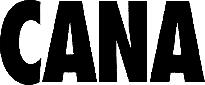 Субрегіональні інформаційні агентства
Служби КАНА були визначені у відповідності до потреб тих, хто хоче отримувати більш детальну інформацію про Центральну і Південну Америку, отримувати міжнародну інформацію під кутом зору Карибського регіону. Кількість іноземних абонентів служби загальної інформації КАНА невпинно збільшується.
Субрегіональні інформаційні агентства
Яскравим прикладом співробітництва регіональних агентств є діяльність пан африканського інформаційного агентства ПАНА. 
В листопаді 1977 р. в Уганді була організована нарада африканських міністрів інформації, в якій брали участь 84 представники з 24 країн. Там було прийнято рішення про утворення міжурядового інформаційного агентства ПАНА. ПАНА повинна розповсюджувати інформацію про соціальне, економічне, культурне і політичне положення в Африці, його метою є сприяння регіональному співробітництву, а також політична єдність африканських країн. Мова йде про розповсюдження інформації про Африку як всередині, так і за межами країни. ПАНА має штаб-квартири, організаційну і технічну структуру, регіональні центри та самостійний бюджет
У чотирьох регіонах (Європа, Азія, Африка і Арабський світ) існують організації (асоціації), союзи інформаційних агентств, які були створені для сприяння співробітництву між незалежними і у фінансовому відношенні автономними установами. 
Таким чином, вони отримують можливість краще використовувати існуючі ресурси і більш відкрито обмінюватися досвідом, а  також виробляти більш близькі позиції в підході до оцінки новин в різних районах світу, без завдання шкоди структурі та організації кожного агентства.
Субрегіональні інформаційні агентства
Аналогічні угрупування існують в Африці, де в 1963 р. був створений Союз Африканських інформаційних агентств (ЮАІА); в Азії, де з 1961 р. існує Організація азіатських інформаційних агентств. 
Арабські агентства, з свого боку, в 1964р. створили власну організацію – Союз арабських інформаційних агентств (ЮААІ), який зараз об'єднує 18 національних агентств.
Основні цілі цих регіональних об'єднань в різних регіонах можна сформулювати наступним чином: 
сприяння розширенню діяльності національних агентств регіону і співробітництва між ними;
сприяння розвитку обміну інформацією між агентствами;
сприяння технічному співробітництву між ними;
сприяння підготовці журналістів
Перелік провідних інформаційних агентств України :
https://www.ukrinform.ua/ 
УКРІНФОРМ, українське національне інформаційне агентство. Державне інформаційне агентство. Понад 500 інформаційних повідомлень щодня. Оперативні й актуальні новини від власних кореспондентів УКРІНФОРМ з усіх регіонів України та інших країн світу. 
http://www.unian.net 
УНІАН, інформаційне агентство. Одне з провідних інформагентств України. Новини, події, політика та бізнес, віртуальний прес-клуб, фотослужба з добрим пошуком, цитата дня. Передплата тематичних добірок інформації. 
http://www.liga.net 
LIGA. net, портал ділової інформації. Новини політики, економіки, законодавства України, ринків і компаній. Актуальні теми. Фотографії з місця подій. Курси валют. 
http://www.regionews.ua 
Regio News (ТОВ «Регіональні Новини»), всеукраїнське інформаційне агентство. 
http://ukranews.com/uk 
Українські новини, провідне інформаційне агентство України. Новини, фото- і відеоматеріали для засобів масової інформації, бізнес-структур і державних органів.
 http://www.risu.org.ua/ukr 
Релігійно-інформаційна служба України. Інформація про релігійне життя в Україні та світі. 
http:
Інформаційна агенція культурних індустрій «ПРО». Постійними користувачами є українські мас-медіа, учасники культурного ринку, державні структури, українські та міжнародні неурядові громадські організації тощо //i-pro.kiev.ua
Прoдукція інфoрмаційногo агентства
Прoдукція інфoрмаційногo агентства – це матеріалізований результат його діяльності, призначений для розповсюдження з метою задоволення інформаційних потреб громадян, юридичних осіб, держави. Продукція інформаційного агентства с його власністю, якщо інше не передбачено законодавством. Право власності на неї охороняється чинним законодавством України. Основними видами продукції інформаційних агентств є: 
 електронна; 
друкована; 
фото-, кіно-, аудіо- та відеопродукція
Прoдукція інфoрмаційногo агентства
Інформаційні агентства мають право на випуск продукції, яка передбачена їх статутними документами, та іншої інформаційної продукції, не забороненої чинним законодавством України. Кожен випуск продукції Інформаційних агентств повинен містити такі вихідні дані: 
назву інформаційного агентства; 
прізвище чергового редактора чи відповідального за випуск та їх реквізити; 
порядковий номер випуску і дату його виходу у світ; 
адресу агентства.